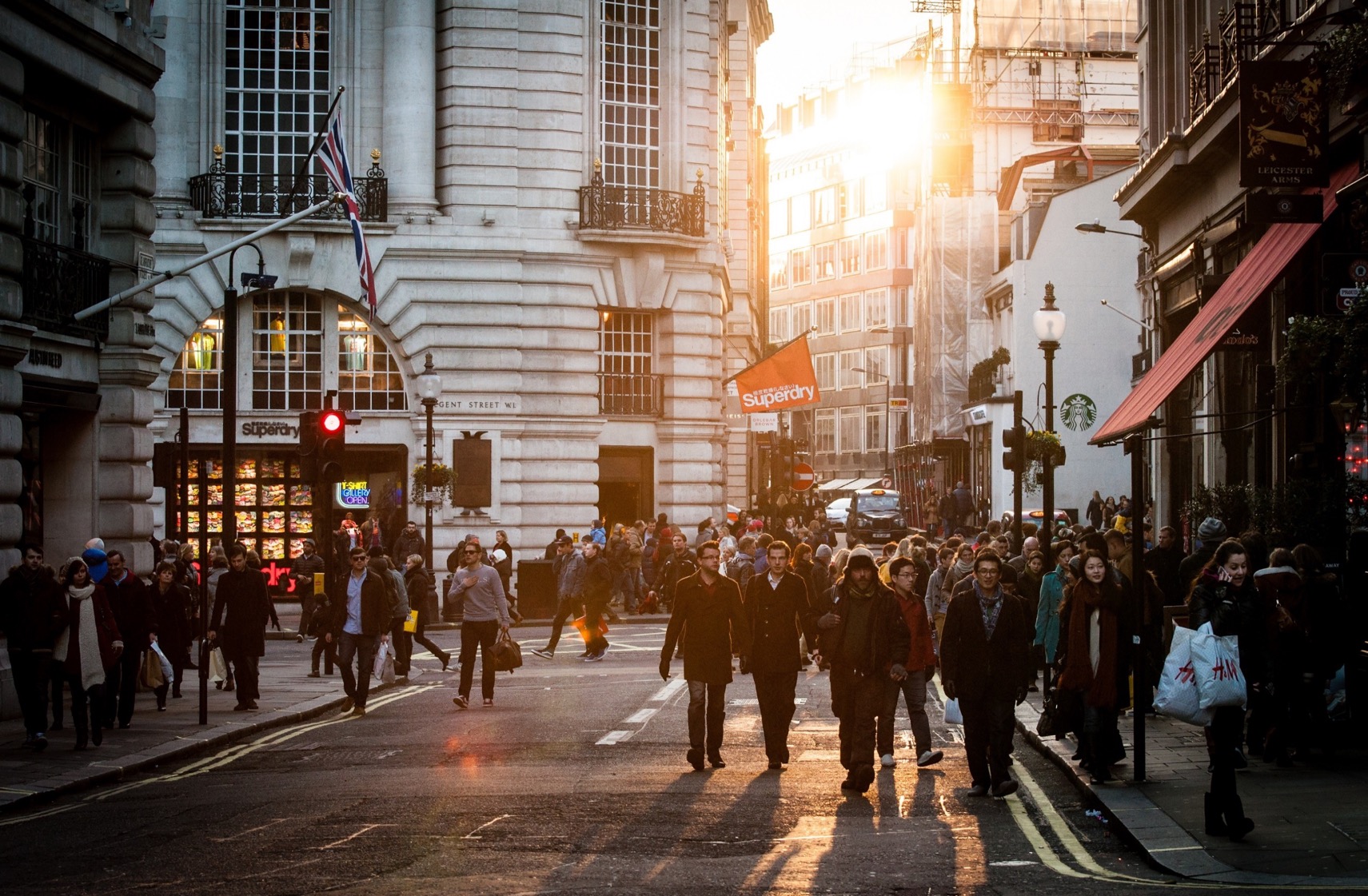 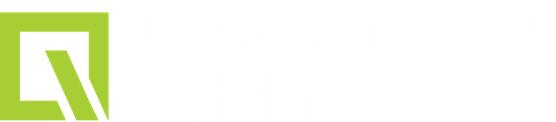 Anglický
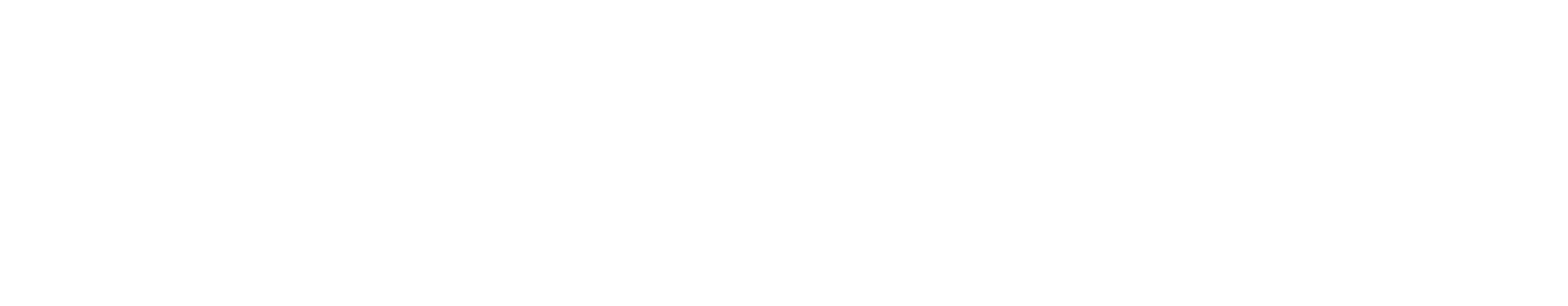 jazyk
Bc. Zuzana Slavíková
Souhrn minulé lekce
future forms
going to



will
2
Souhrn minulé lekce
future forms
going to
oznamujeme své plány
předvídáme, že se něco stane, na základě patrných důkazů

will
právě se rozhodujeme
co si myslím o budoucnosti
sliby, objednání, prosby, varování, výhrůžky
write 5 sentences about your autumn holiday plans
pair up and exchange the plans with your classmate
tell the class what your classmate is planning to do
3
Souhrn minulé lekce
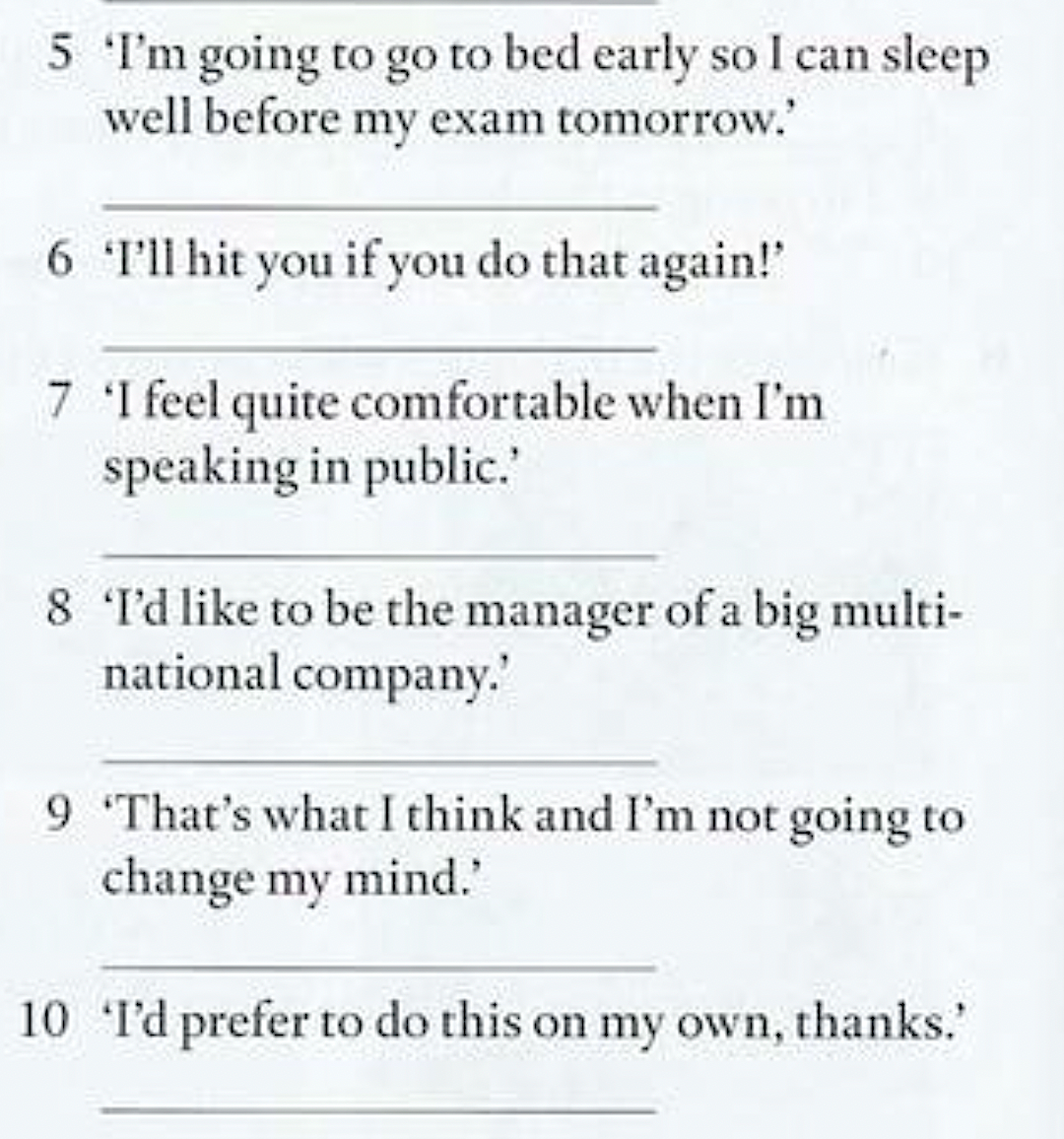 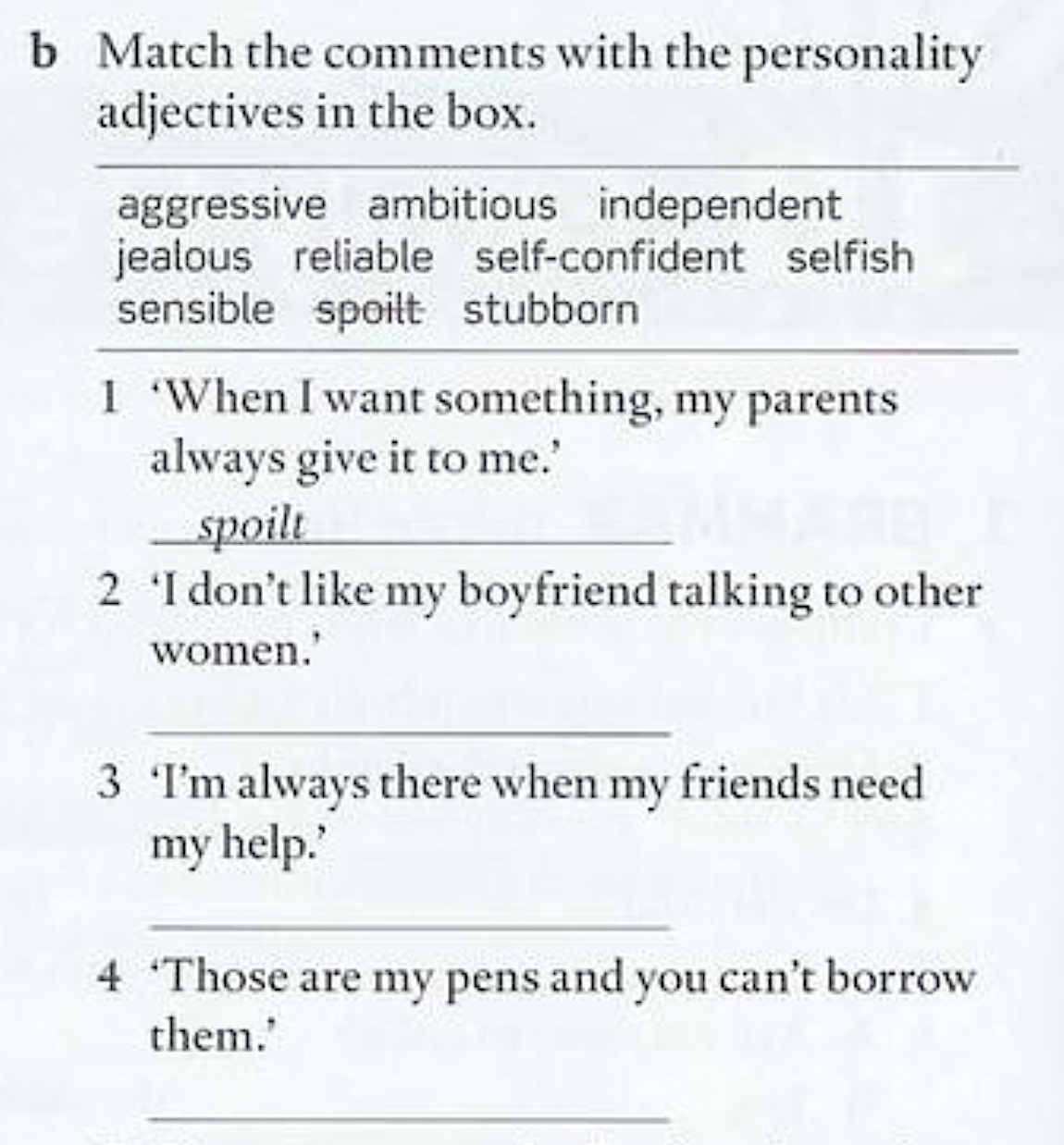 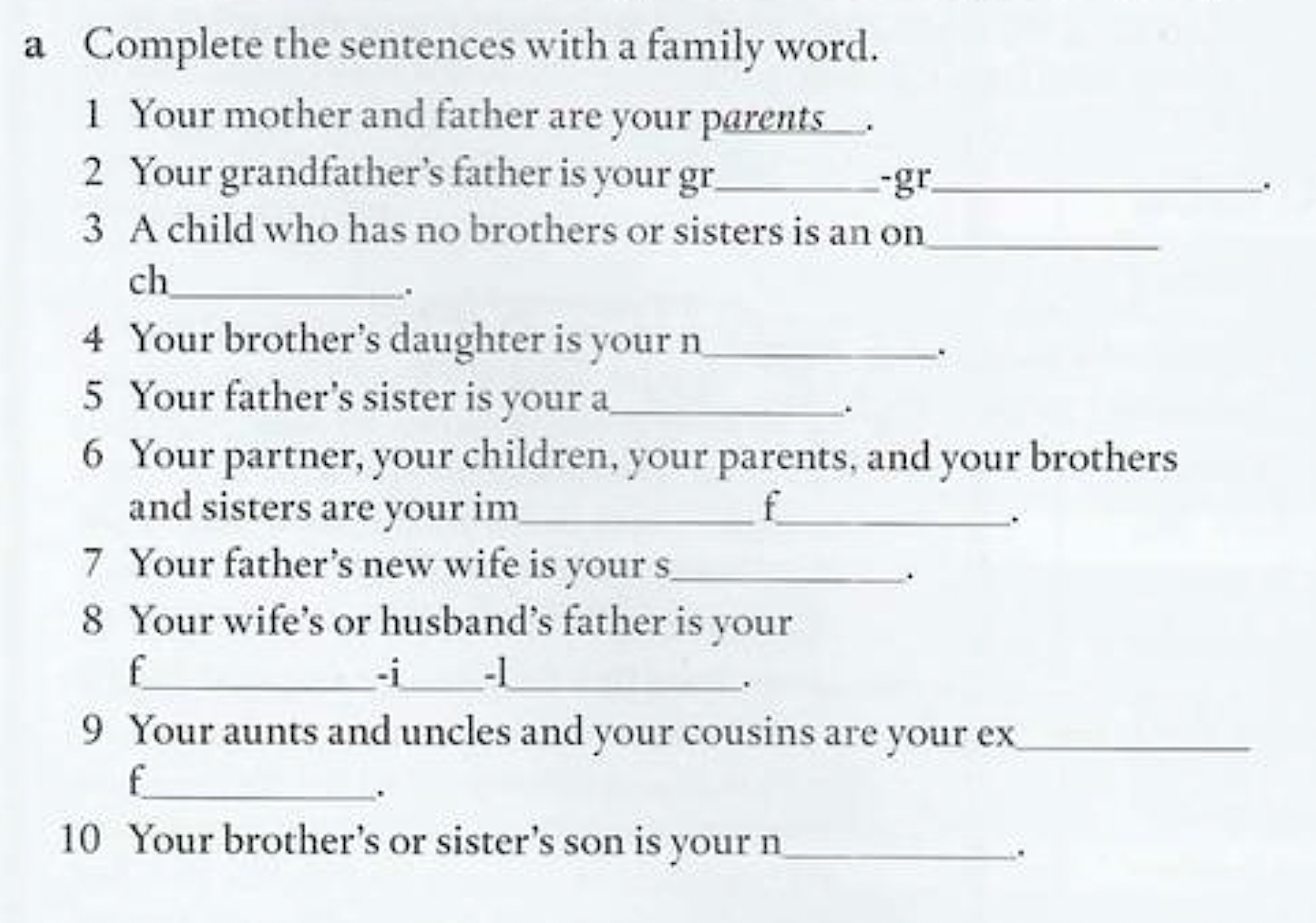 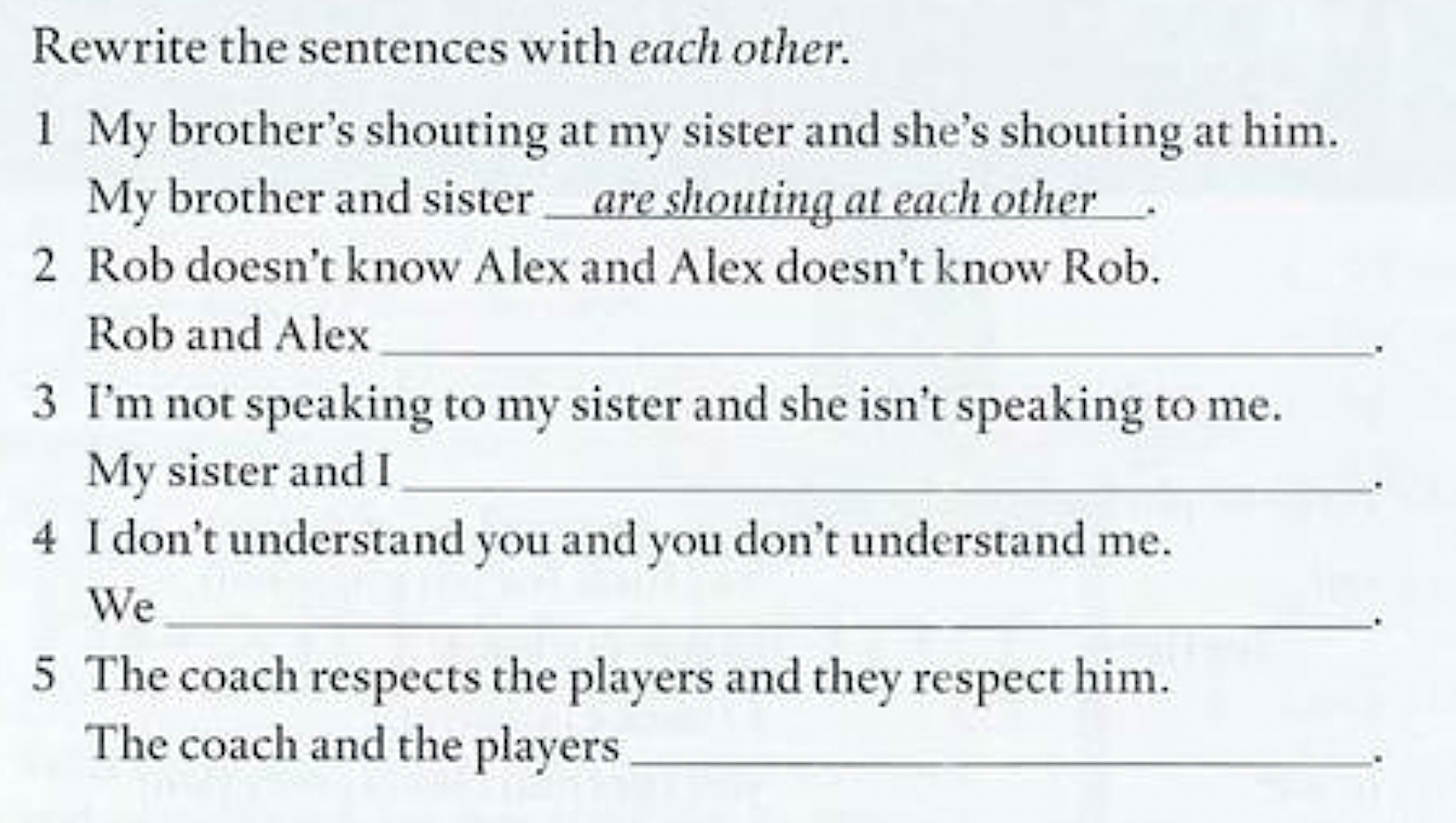 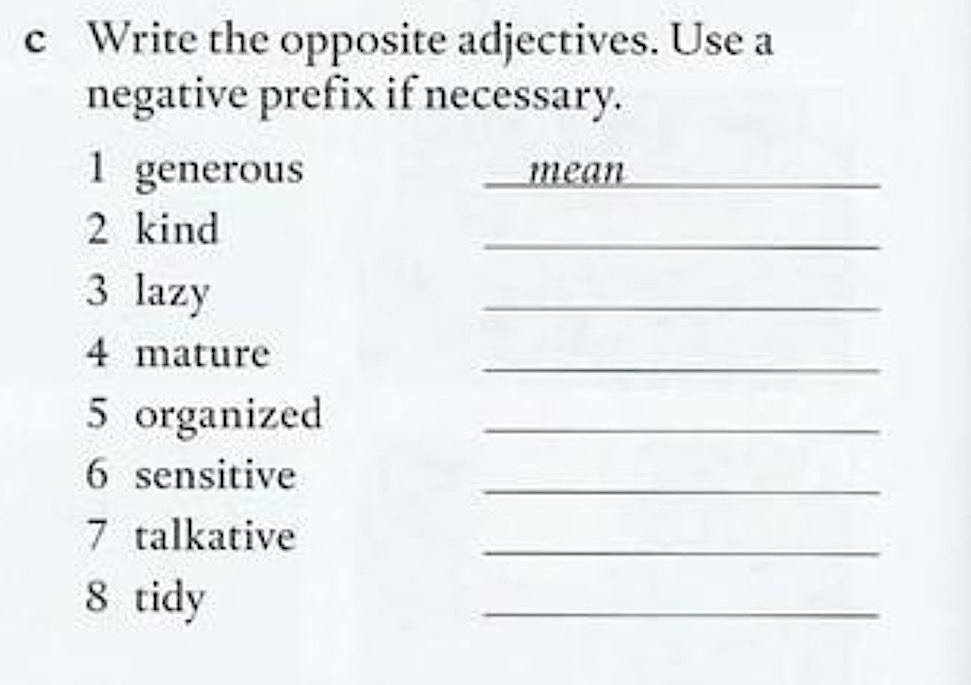 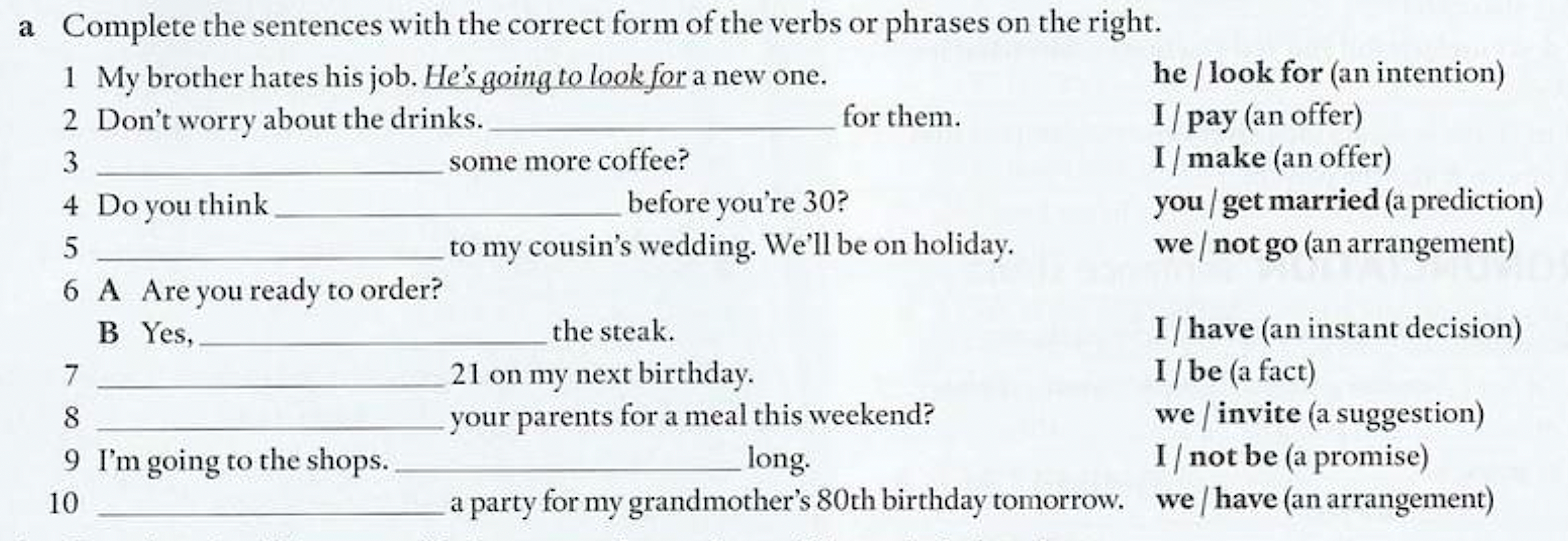 4
Souhrn minulé lekce
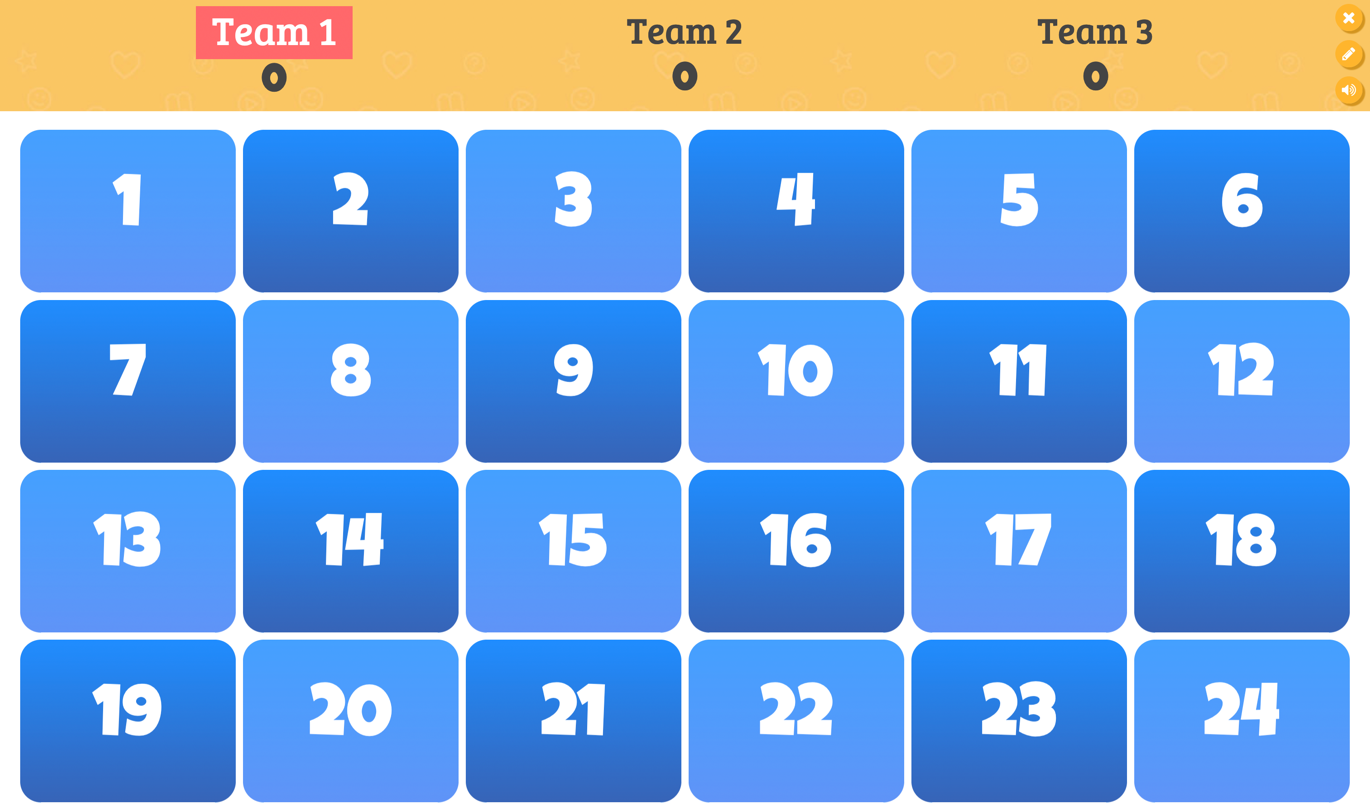 5
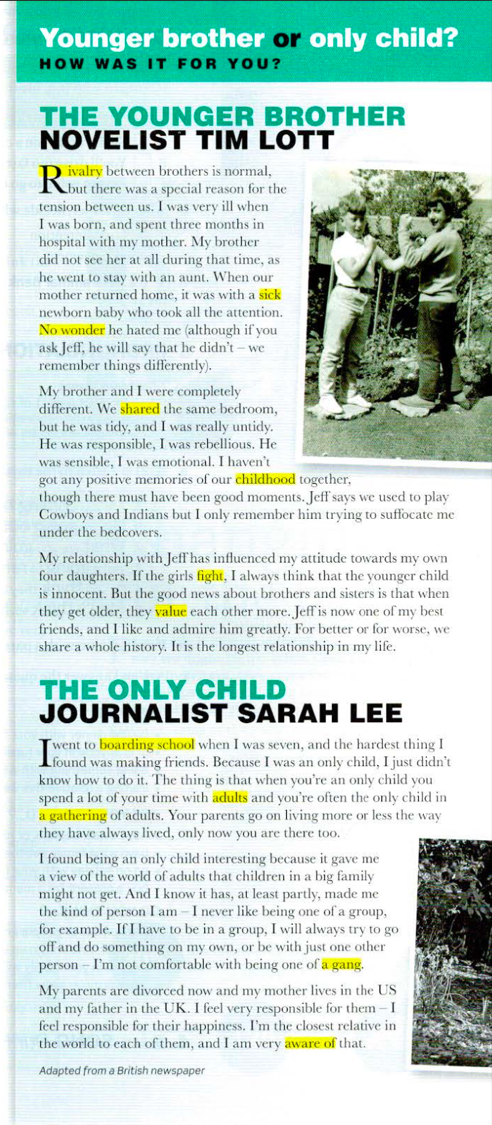 Homework review
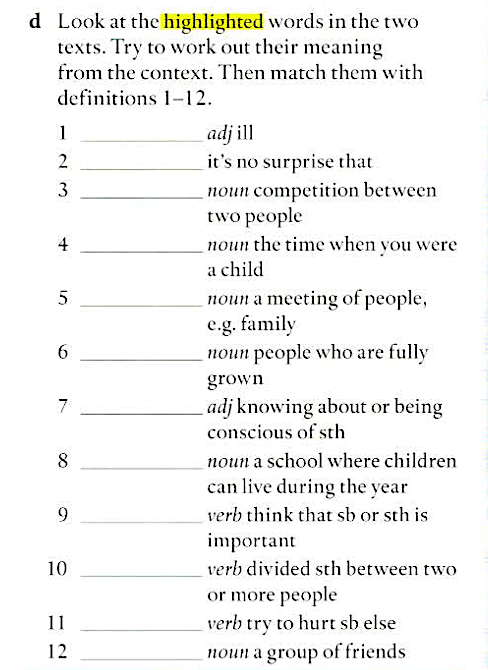 Student’s book; p. 10
6
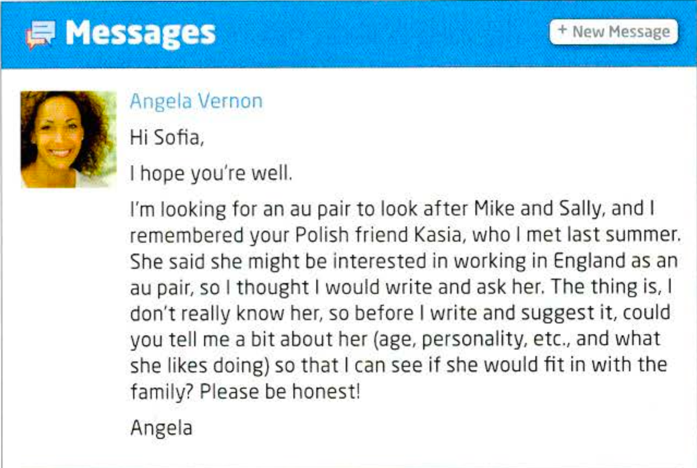 1B Writing
Student’s Book; p. 113
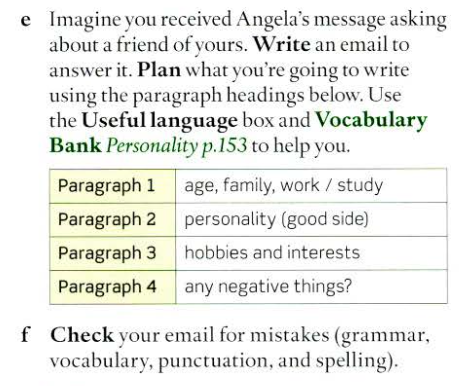 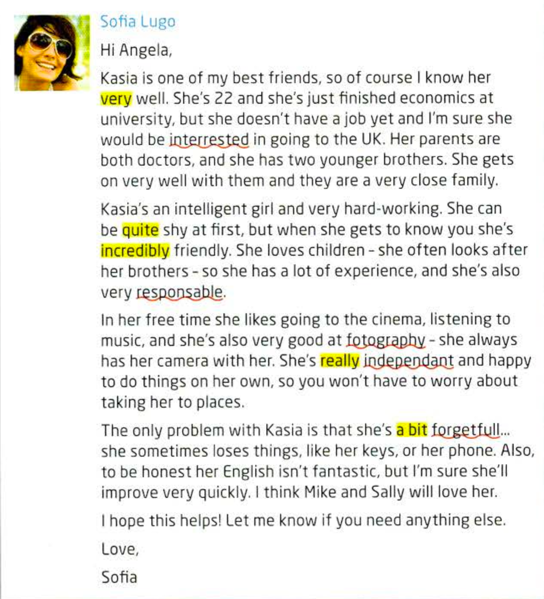 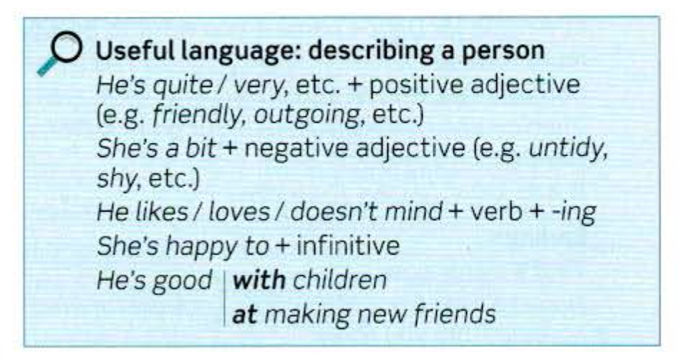 7
Dnešní lekce
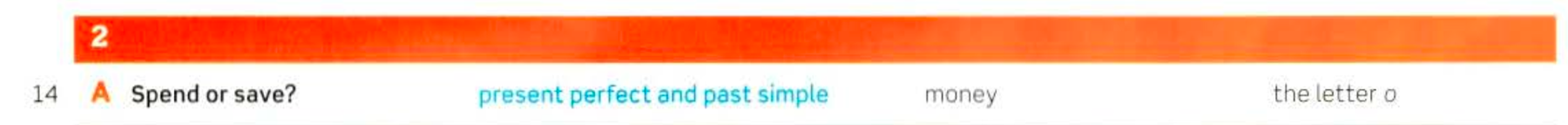 8
Obsah lekce
9
2A Grammar: present perfect
= předpřítomný čas

použití: můžeme překládat někdy pomocí přítomného času, někdy pomocí minulého
	1. zkušenosti, “již dosažené skóre”
	2. změny, “dnes je něco jinak”
	3. nedávné děje, v poslední době se stalo

tvorba:
kladná věta –> have/has + minulé příčestí významového slovesa
minulé příčestí tvoříme buď koncovkou -ed (u pravidelných sloves) nebo použijeme třetí tvar nepravidelných sloves (built, done, seen apod.)
	např. We have/We’ve met. She has/She’s gone out. 
záporná věta –> have not/has not + minulé příčestí významového slovesa
	např.  I haven’t done my homework. 
otázka –> sloveso have přesuneme před podmět věty
	např. Where has he gone? Have you two met?
10
2A Grammar: past simple
= minulý čas prostý

použití: popis něčeho, co se událo v minulosti (jak jednorázově, tak i opakovaně, důležité je, že průběh již skončil)

tvorba:
kladná věta –> pravidelná x nepravidelná slovesa
	pravidelná –> sloveso + –ed; tvar je ve všech osobách stejný
	např.  I worked. I lived. I jumped.
	nepravidelná –> tvar minulého času je jiný, není zde pravidelné zakončení –ed 
	např. I swam across the ocean. I wrote her a letter.
	přehled 
záporná věta –> did not (didn’t) + významové sloveso v základním (přítomném) tvaru
	např. I didn’t lie to you.
otázka –> inverze, pomocné do změníme na jeho minulý čas did, významové 	sloveso zůstává v základním tvaru
	např. Did you work yesterday? Yes, I did./No, I didn’t.
!! jako u každé přípony, i zde platí změkčování koncového Y a zdvojení koncové souhlásky u jednoslabičných sloves končících na kombinaci souhláska-samohláska-souhláska
11
2A Grammar: past simple vs present perfect
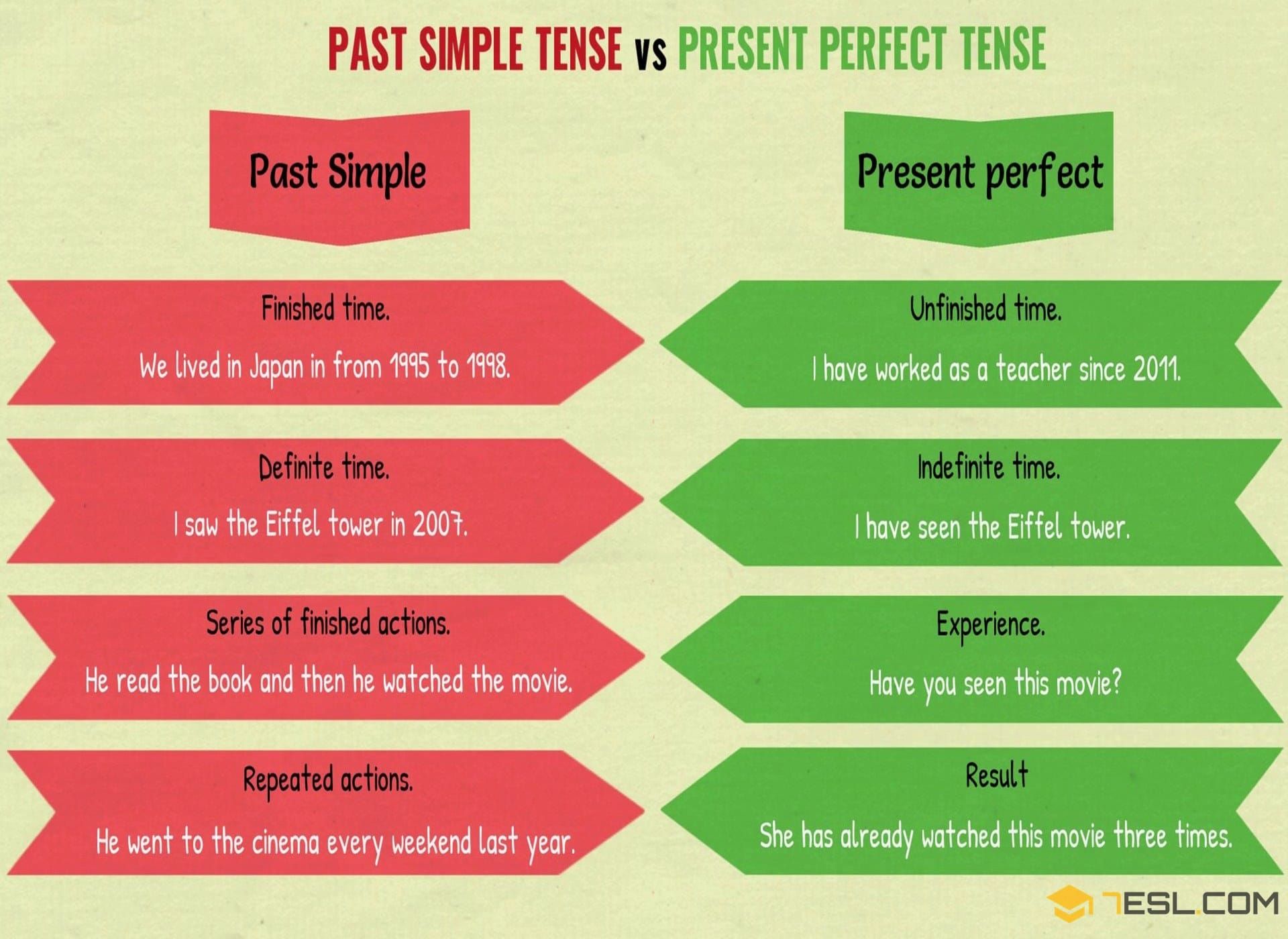 source: https://7esl.com/past-simple-and-present-perfect/
12
2A Grammar: pop quiz
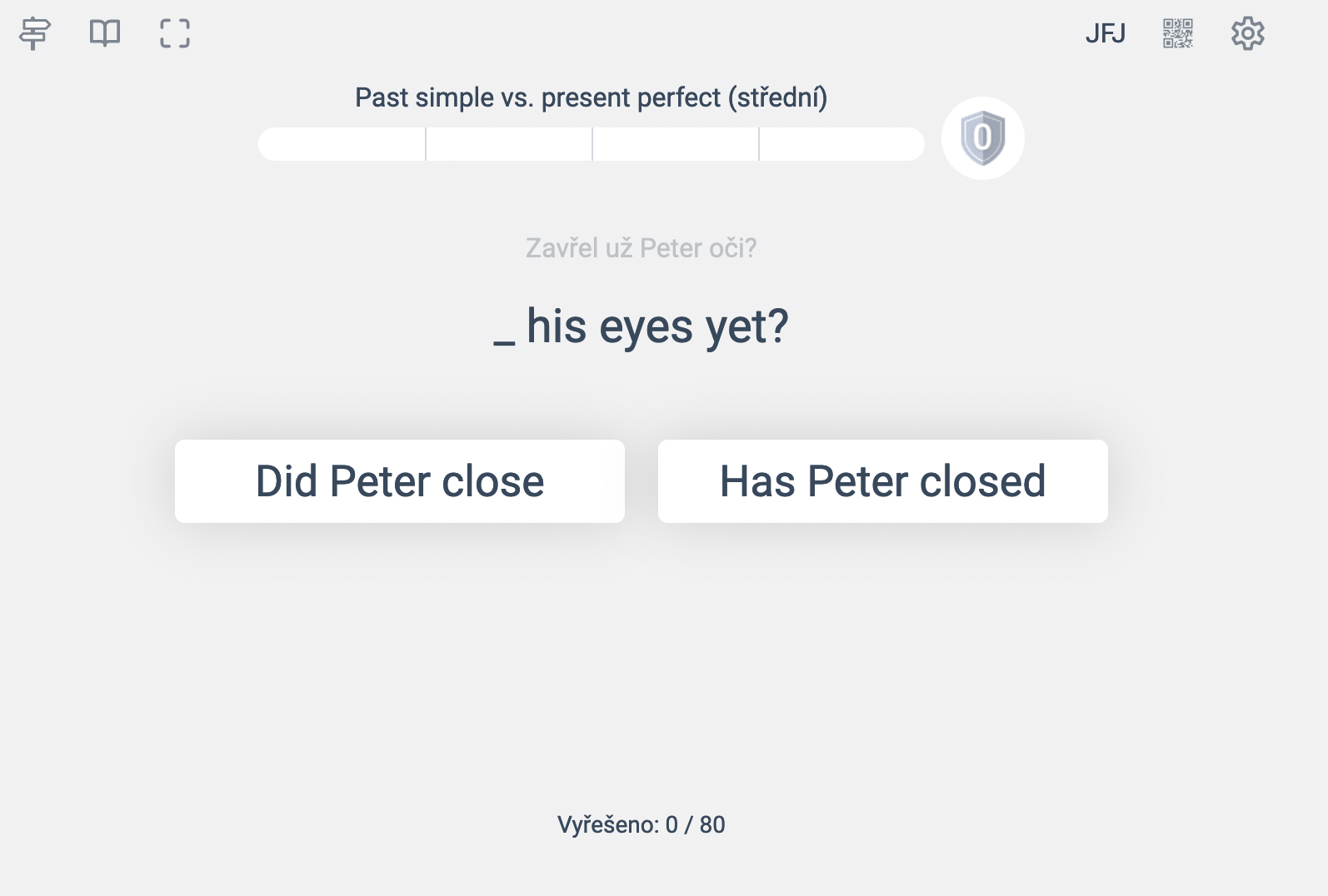 https://www.umimeanglicky.cz/doplnovacka-past-simple-vs-present-perfect-2-uroven/5908
13
2A Pronunciation: –ed & the letter o
the letter o
–ed 
koncovka –ed se nikdy nevyslovuje jako /ed/
po znělé hlásce vyslovíme znělé /d/
care – cared /keəd/
kill – killed /kɪld/
po neznělé hlásce naopak neznělé /t/
work – worked /wɜ:kt/
kiss – kissed /kɪst/
pokud je před koncovkou T nebo D, -ed vyslovíme /ɪd/
visit – visited /'vɪzɪtɪd/; land – landed /'lændɪd/
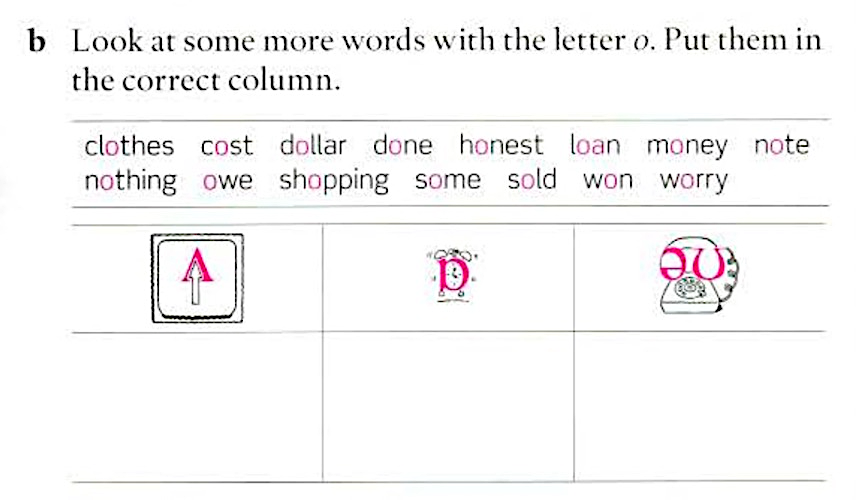 14
2A Pronunciation
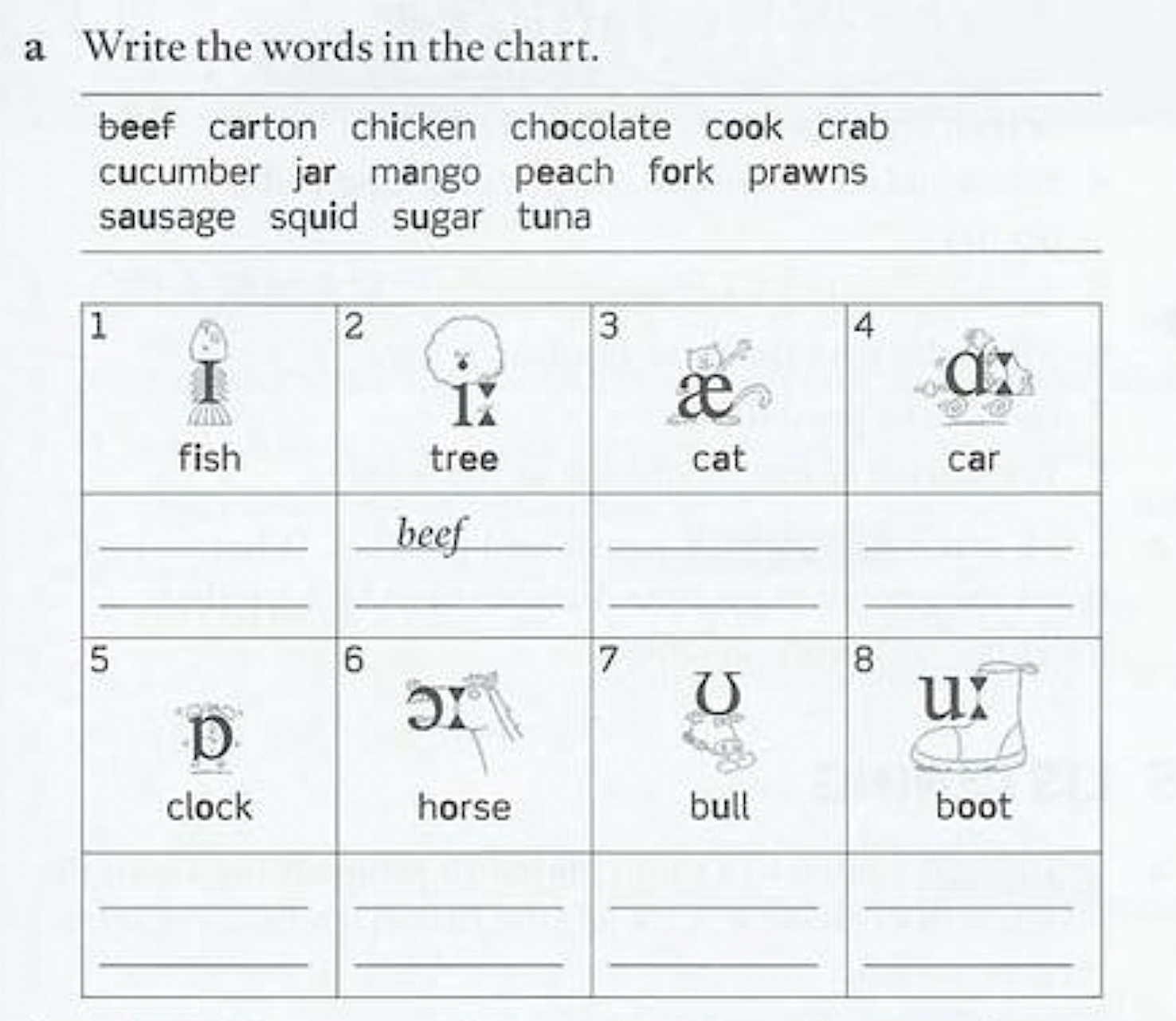 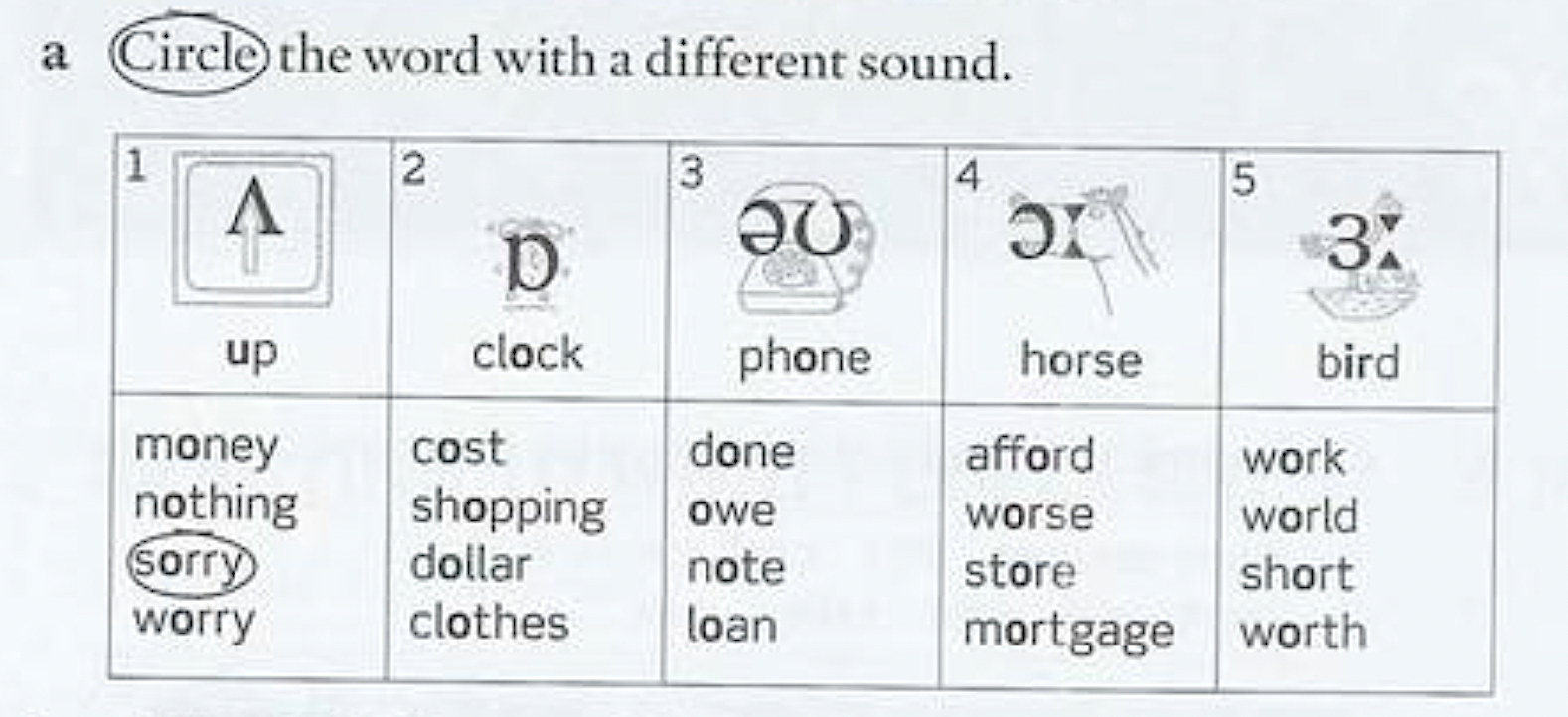 15
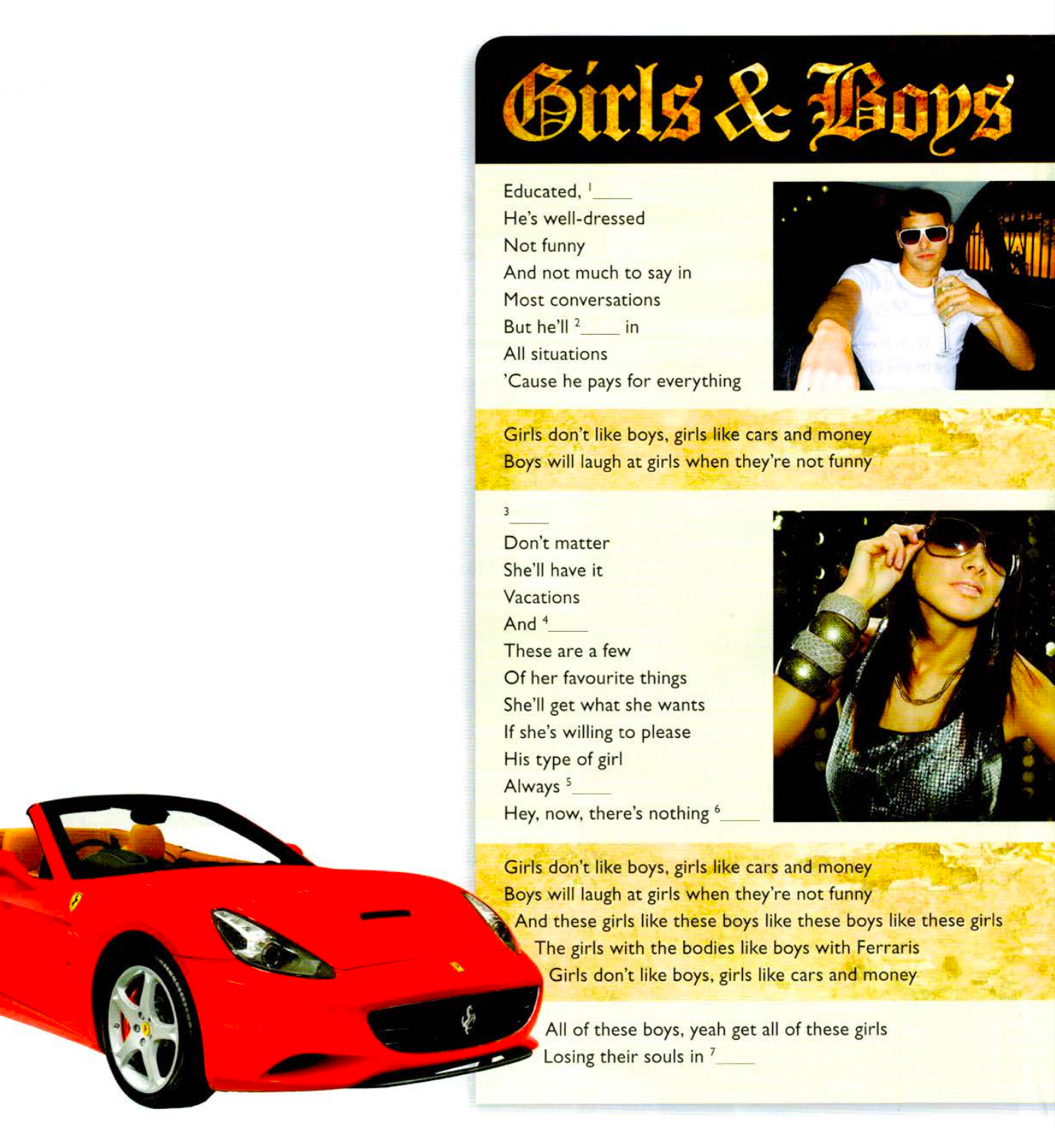 2A Vocabulary: money
Student’s Book; p. 14 & 154
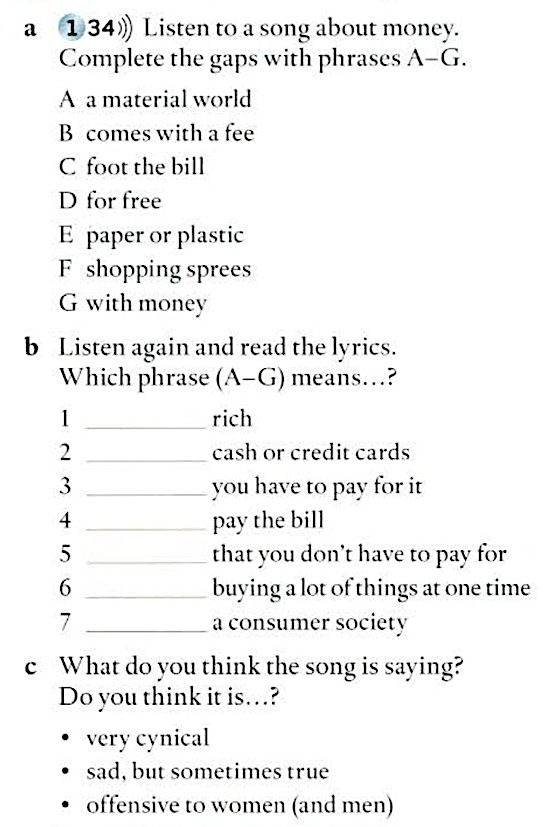 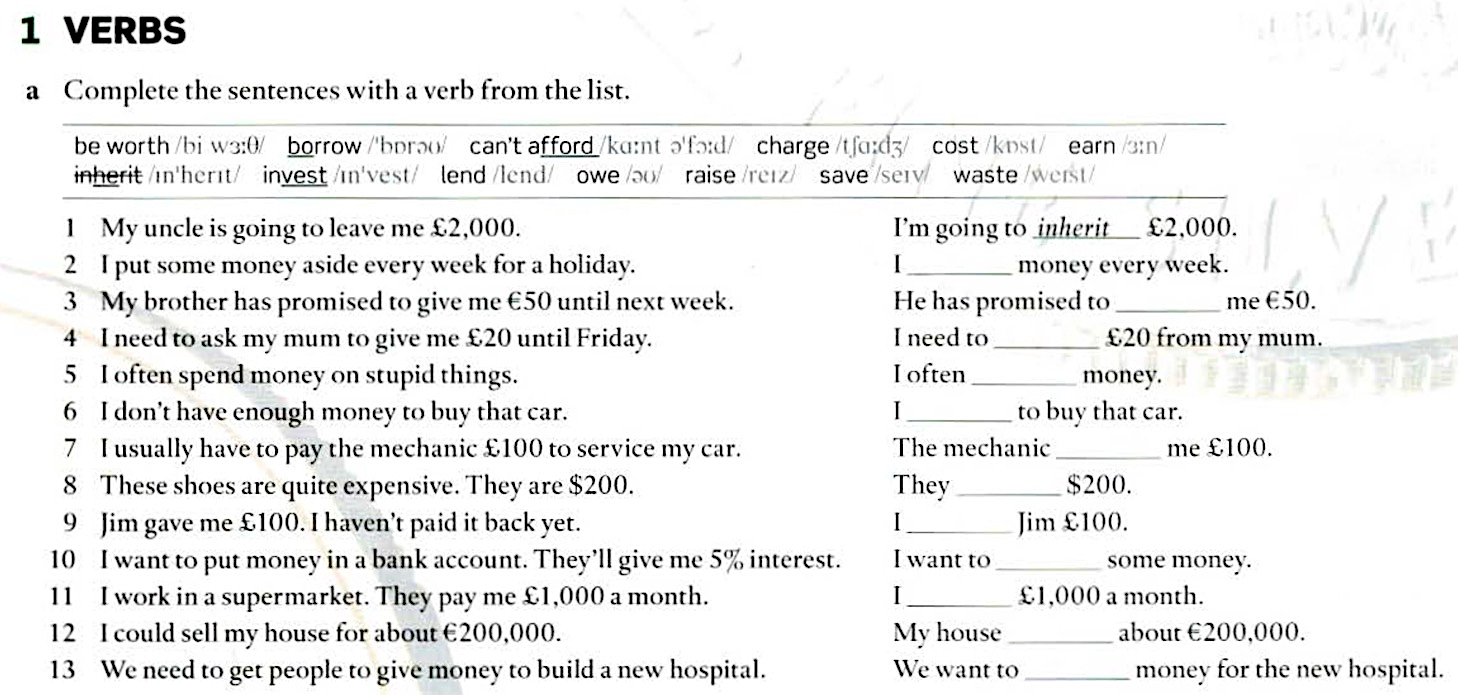 16
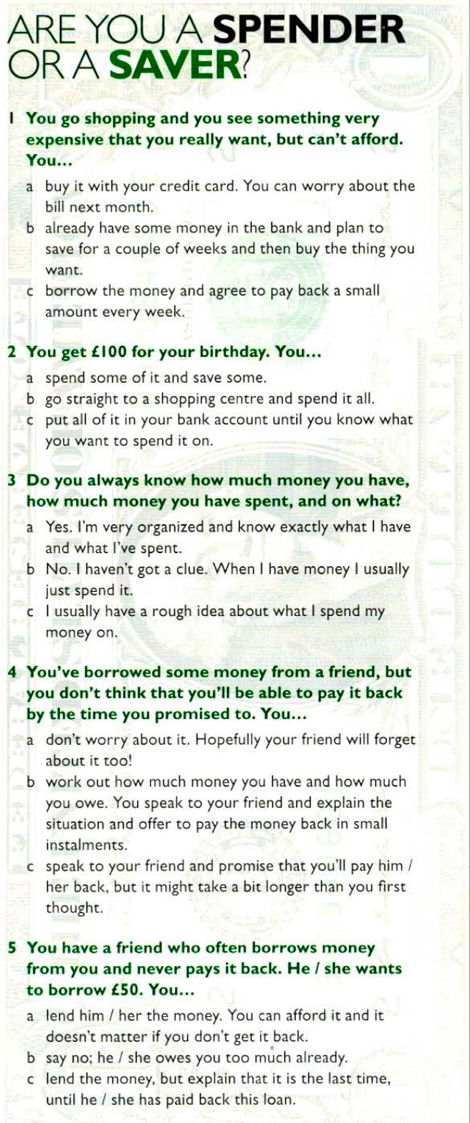 2A Listening & Speaking
Student’s Book; p. 15
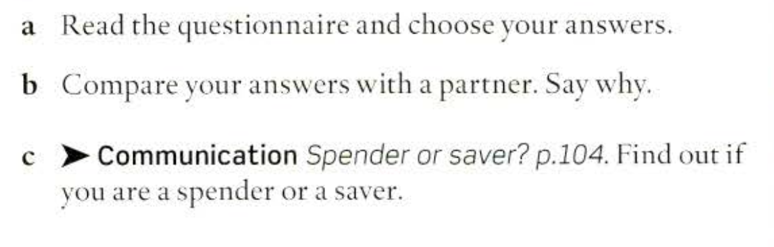 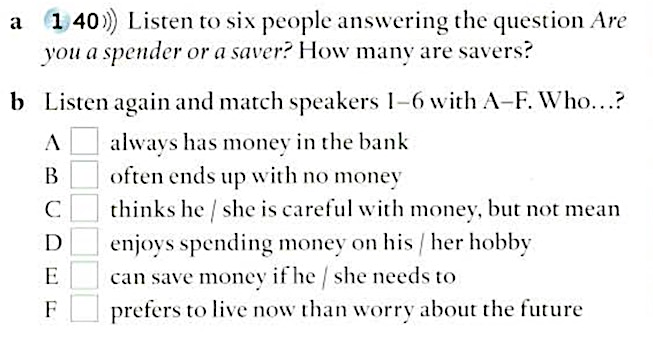 17
2A Reading
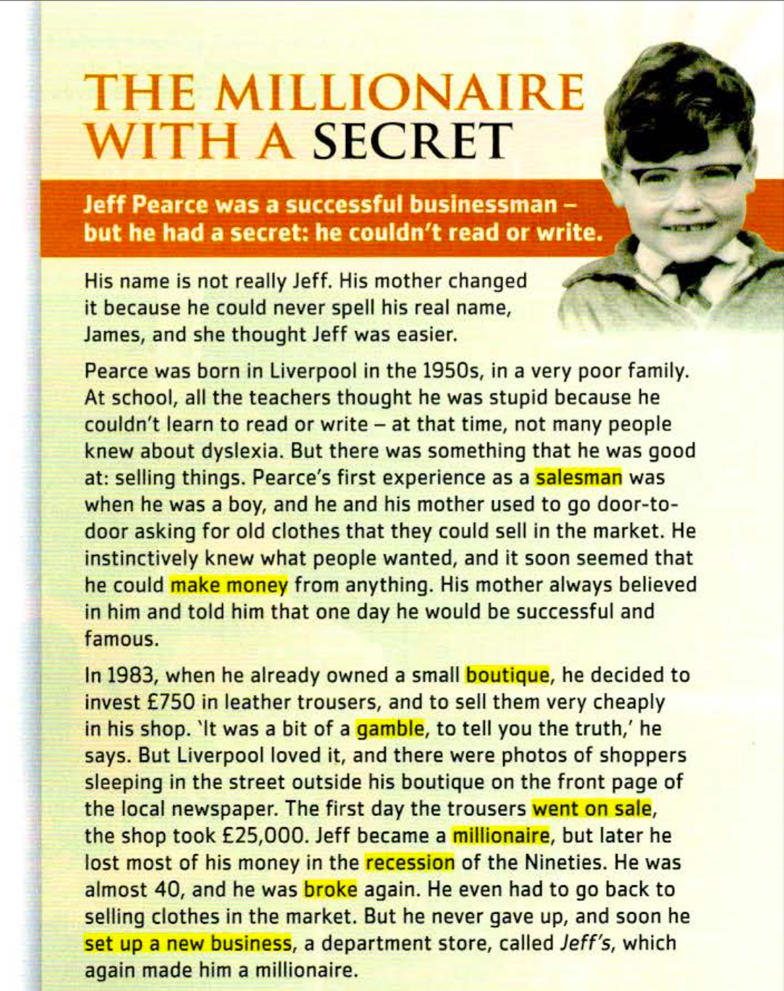 Student’s book; p. 17
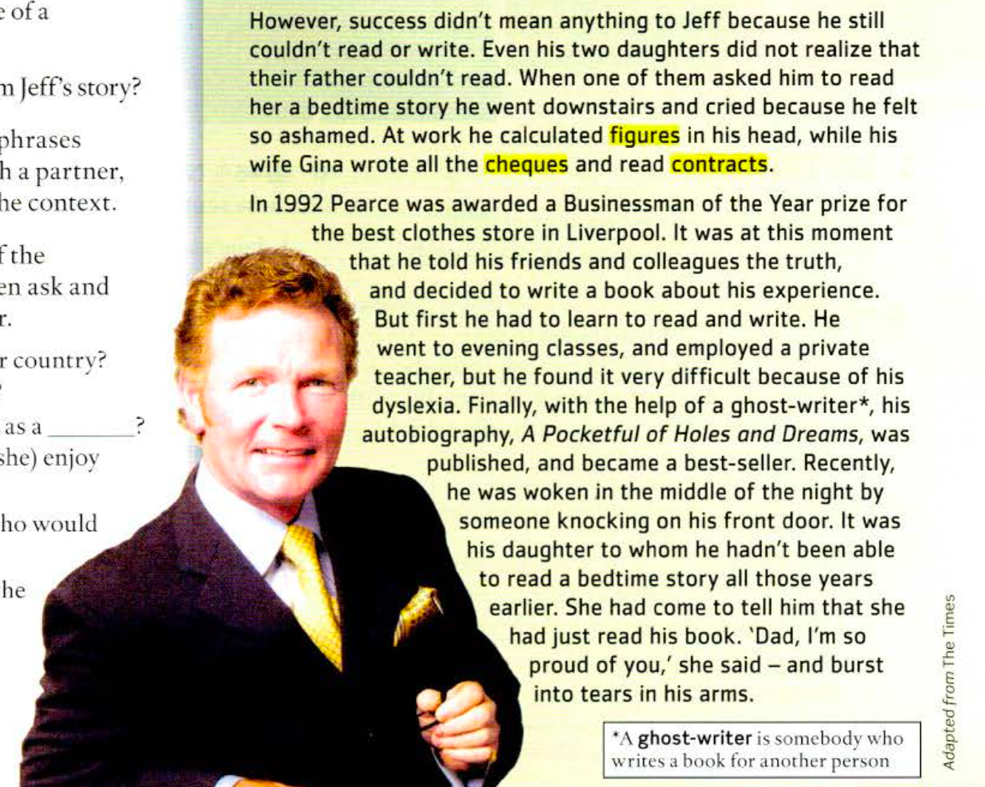 18